Escola Judicial – TRT/PB
Teoria Crítica e Direito(Aula 2)
Mariana Pimentel marianafisch@gmail.com
Método do Positivismo Jurídico
Método positivista de análise do direito X direito positivo

Método positivista refuta a tese da conexão entre Direito e Moral:
O estudo científico do direito, para que seja objetivo, tem de estar separado de valorações morais;
- O Problema da legitimidade (justiça) deve ser discutido, mas não pelo cientista do direito
Positivismo Jurídico
Estudo científico do direito (identificação do direito) 
	a característica fundamental da ciência consiste na sua avaloratividade, isto é, na distinção entre juízos de fato e juízos de valor e na rigorosa exclusão destes últimos do campo científico: a ciência consiste somente em juízos de fato (Bobbio)

Objeto: norma jurídica posta pelo Estado
Kant e Kelsen
Teoria Pura do Direito (Kelsen)
Formalismo - se “H”, deve ser “S” (qualquer conteúdo é possível)

Fundamento de validade de uma Norma Jurídica (NJ) é única e exclusivamente outra NJ.
Teoria crítica X positivismo jurídico
Teoria Crítica: Como conectar direito e moral? Como evitar que Auschwitz aconteça novamente?
X
Positivismo jurídico: como identificar e descrever o direito?
O “beco sem saída” de Adorno
Aporias de adorno: a crítica à razão corrói os próprios alicerces (racionais)

Habermas: é preciso pensar em um novo conceito de razão para sustentar o potencial emancipatório das ciências e do direito
Escola de Frankfurt: segunda geração (Habermas)
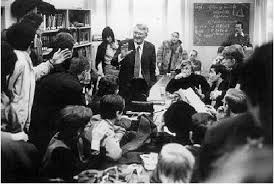 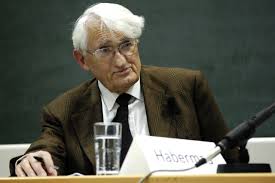 Jürgen Habermas
Crítica imanente: há um potencial emancipatório na modernidade?

Solidariedade pós-tradicional

Razão monológica (sujeito-objeto) X razão comunicativa (sujeito-sujeito)
Habermas e a modernização
Modernização e aumento de complexidade (Sistemas X mundo da vida)

Reconstrução de pressupostos da comunicação cotidiana que permitem o entendimento

Consenso fático X consenso racional
Ação Comunicativa X Ação Estratégica
Planos de ação são orientados por interações comunicativas.

Ação comunicativa – entendimento

Ação estratégica – sucesso (exercer influência sobre o interlocutor)
Situação discursiva ideal
Racionalidade se manifesta nas condições para o acordo.
Orientação para o entendimento (agir comunicativo)
Simetria entre os participantes
Acesso universal (potencial)
Sinceridade
Moral Procedimental
O consenso que se alcança através do PROCEDIMENTO (situação discursiva ideal) é RACIONAL

Deve-se universalizar as condições que permitam a comunicação e a participação
Estado Democrático de Direito
Direito: força e legitimidade

Pressuposto (Kant): os destinatários das normas devem ser também os seus autores
Soberania popular e direitos humanos
Relação de oposição: 
   - Soberania popular (vale o que dispõe o direito positivo de cada Estado) X Direitos humanos (universais)
X
Relação de complementariedade (Habermas): 
Só há soberania popular se houver participação de todos em procedimentos de tomada de decisão
DHs institucionalizam as condições comunicativas para a formação de uma vontade política racional
Direitos Humanos
MAS... DHs servem para encobrir desigualdades e exclusões?

Traço detetivesco dos DHs: DHs pretendem garantir espaço a todas as vozes e, por isso, são capazes de detectar exclusões realizadas em seu nome
Discursos do ocidente X Discursos asiáticos
Caso da China: deve-se restringir direitos humanos para garantir o desenvolvimento da nação?

Argumentos instrumentais X normativos (ser humano jamais pode ser tratado como instrumento)
Marcelo Neves X Habermas
Pontos centrais do debate :
-  Consenso X dissenso
Força simbólica de normas constitucionais e dos DHs
CF/88
Art. 7º São direitos dos trabalhadores urbanos e rurais, além de outros que visem à melhoria de sua condição social:
IV - salário mínimo, fixado em lei, nacionalmente unificado, capaz de atender a suas necessidades vitais básicas e às de sua família com moradia, alimentação, educação, saúde, lazer, vestuário, higiene, transporte e previdência social, com reajustes periódicos que lhe preservem o poder aquisitivo, sendo vedada sua vinculação para qualquer fim
Marcelo Neves
Norma programática? Eficácia limitada?
X
Neves:
- Desconstitucionalização fática, constitucionalização simbólica
- Norma-álibi (para a inação do Estado): superexploração do direito pela política
Força simbólica dos DHs
Ambivalência: ineficácia X construção de direitos
Direitos humanos modernos (definição): expectativa normativas de inclusão jurídica de toda e qualquer ser humano na sociedade mundial
DHs existem para garantir o dissenso estrutural
Crítica ao modelo habermasiano
Intervenção humanitária realizadas unilateralmente por grandes potências 

 A proposta de Habermas acaba por legitimar uma política externa do ocidente de vigilância dos direitos humanos
Escola da Frankfurt: terceira geração (Axel Honneth)
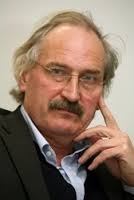 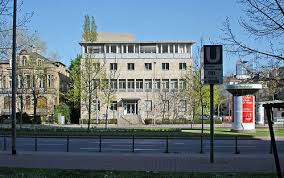 Déficits da teoria habermasiana
Separação: sistemas X mundo da vida

Falta de ênfase nos conflitos sociais 

Falta de ênfase nas experiências (formadoras) dos sujeitos
Honneth: luta por reconhecimento
Potencial emancipatório na modernidade?

O outro da justiça: experiências de desrespeito

Sofrimento social pode ser mobilizador de lutas por reconhecimento
Kant X Hegel
Moralidade kantiana: 
“Age como se a máxima de tua ação devesse tornar-se uma lei universal“
Razão X paixões
X
Eticidade hegeliana:
Sofrimento
Desejo de reconhecimento
Experiências de desrespeito: corpo
Essa experiência de desrespeito não varia simplesmente com o tempo histórico ou com o quadro cultural de referencias: o sofrimento da tortura ou da violação será sempre acompanhado, por mais distintos que possam ser os sistemas de legitimação que procuram justificá-las socialmente, de um colapso dramático da confiança na fidedignidade do mundo social e, com isso, na própria auto-segurança 
(Honneth, Luta por Reconhecimento)
Paradoxos do capitalismo
Estado de Bem-Estar na Europa (1960):
Liberdade biográfica
Inclusão jurídica

Novo capitalismo “eticizado”
 - Princípios normativos permanecem, seus efeitos, contudo, são opostos àqueles intencionados
Liberdade individual
Liberdade biográfica?
X
- Individualismo: desconexão com o todo social (indivíduo é completamente responsável por seus sucessos e fracassos)
Crítica ao liberalismo
Pressuposto de que a subjetividade existe como unidade pronta acabada

Problema da liberdade é deslocado para fora do processo de integração social
Liberdade social
A liberdade pode ser alcançada apenas por meio de experiências intersubjetivas

 Apostar na democracia é crer na experiência e em seu potencial educativo, isto é, em seu potencial de ampliação da autonomia
Movimentos sociais: o exemplo do feminismo
Primeira onda feminista (início dos século XX): igualdade de direitos (as mulheres, até então, eram proibidas de votar)
Segunda onda feminista (1960-1980): igualdade econômica, social e política
Terceira onda feminista (após 1980): direito à diferença (entre mulheres, entre gêneros)
Lutas sociais: o exemplo do feminismo
Posicionamento do acadêmico: crítica à identidade
X
Posicionamento do militante: demandas identitárias

Acadêmicos e militantes?
Feminismo e gênero
Em que termos desejamos ser reconhecidos?

Direitos das mulheres em países islâmicos?

Diferença entre os gêneros: e os transgêneros?